Velkommen
Kursus for personer med demens og pårørende
Underviser XXX
Dato
Sted
Modul 2 Hverdagsliv med demens
Hverdagsliv
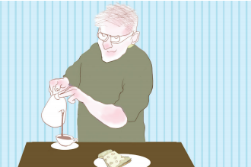 De daglige aktiviteter:
Styrker fornemmelsen af at være den person, man altid har været
Vedligeholder færdigheder
Giver struktur i hverdagen
Giver glæde og mening i hverdagen
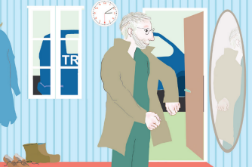 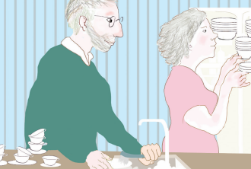 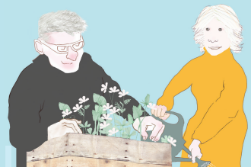 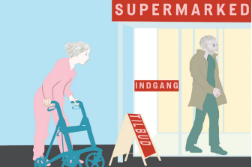 Revideret efterår 2023
Billedmateriale: Nationalt Videnscenter for Demens / Colourbox.dk
3
[Speaker Notes: Hvilken betydning har vores hverdagsliv for vores livskvalitet? 
Det er derfor vigtigt at opretholde hverdagslivet, og de vaner og rutiner man har
Gælder både for personer med demens og pårørende – altså alle mennesker!]
Hverdagsliv
Når man får en demenssygdom, kan man opleve udfordringer med at klare aktiviteter i hverdagen – fx:
at klare økonomien
at køre bil
at finde vej
at lave mad og passe hus og have
at strukturere hverdagens aktiviteter
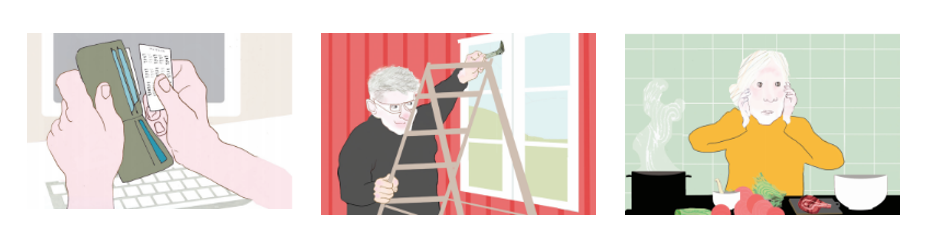 Revideret efterår 2023
Billedmateriale: Nationalt Videnscenter for Demens / Colourbox.dk
4
Hverdagsliv
Når man får en demenssygdom, kan man opleve udfordringer med at kunne involvere sig i samfundslivet – fx:
at følge med i aviser og nyheder
at huske aftaler, tid og sted
at følge med i drøftelser i socialt samvær
at deltage i kulturelle tilbud, sport/motion og andet, som man tidligere har holdt af
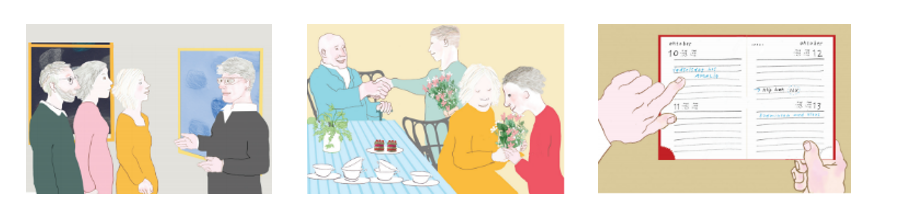 Revideret efterår 2023
Billedmateriale: Nationalt Videnscenter for Demens / Colourbox.dk
5
Hverdagsliv
Når man får en demenssygdom, kan man opleve udfordringer med at involvere sig i sociale aktiviteter – fx:
at overskue samvær med andre
at rumme støj og uro – fx når børnebørn er på besøg
at deltage i festligheder med mange mennesker
at være bange for at gøre noget forkert
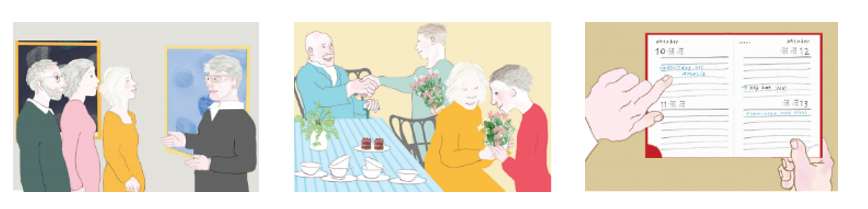 Revideret efterår 2023
Billedmateriale: Nationalt Videnscenter for Demens / Colourbox.dk
6
Hverdagen og livskvalitet
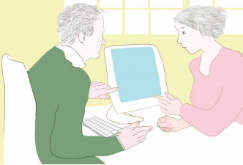 Sygdommen kan medføre tab af:
Tidligere roller
Arbejde
Selvbestemmelse 
Selvtillid og selvværd 
Identitet

Kan medføre:
Nedsat livskvalitet og velbefindende
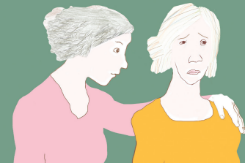 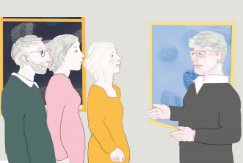 Revideret efterår 2023
Billedmateriale: Nationalt Videnscenter for Demens / Colourbox.dk
7
[Speaker Notes: Kan medføre depression, angst, vrede og uhensigtsmæssig adfærd 

At få støtte til at finde nye roller kan forebygge]
Du kan få gode råd i disse hæfter
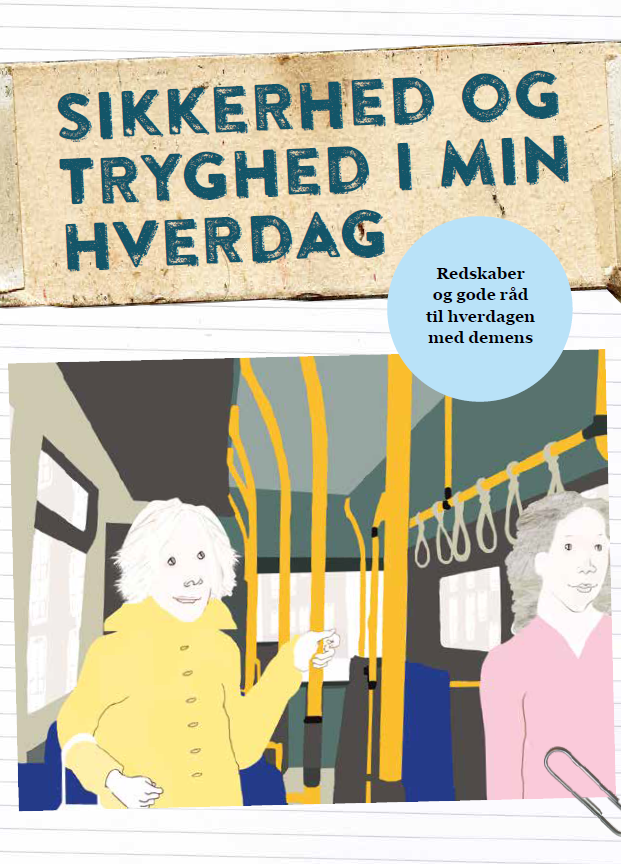 Revideret efterår 2023
Billedmateriale: Nationalt Videnscenter for Demens / Colourbox.dk
8
Det hele menneske – hvem er du?
Samtalehjulet:
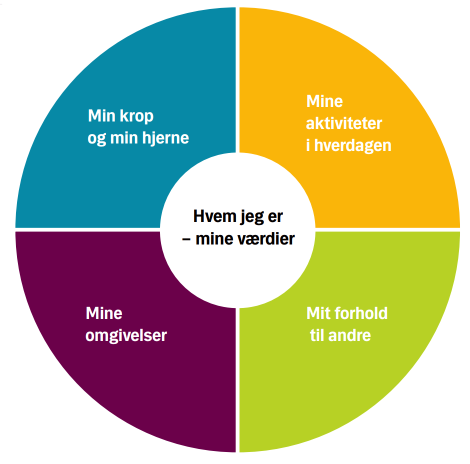 Revideret efterår 2023
Billedmateriale: Nationalt Videnscenter for Demens / Colourbox.dk
9
[Speaker Notes: Her er det, at viden om personen og livshistorien igen bliver et vigtigt værktøj til at skabe meningsfuldhed for den enkelte.]
Hverdagen – de daglige gøremål
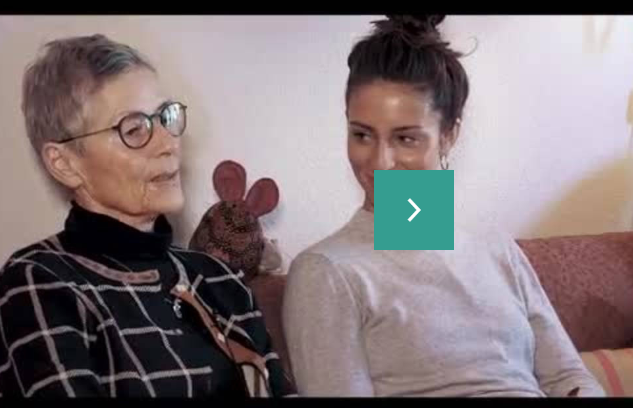 Et aktivt liv med demens 
– interview med Grethe og barnebarnet Sidsel samt veninderne Ellen og Jette 
https://videnscenterfordemens.dk/da/film-tiden-efter-diagnosen
Revideret efterår 2023
Billedmateriale: Nationalt Videnscenter for Demens / Colourbox.dk
10
[Speaker Notes: Hentes på www.demensværktøjskassen.dk/film]
Udfordringer og løsninger
Tal med hinanden i grupper
Personer med demens:
Pårørende:
Hvilke udfordringer oplever du, at din nærtstående med demens har i hverdagen? 
Hvordan har du/I løst udfordringen?
Hvilke udfordringer oplever du i hverdagen?
Hvordan har du evt. løst det?
Revideret efterår 2023
Billedmateriale: Nationalt Videnscenter for Demens / Colourbox.dk
11
Hvad er vigtigt for mig?Hvad giver mig glæde i hverdagen?
Hvad er vigtigt i mit liv?
Livshistorie – hvem er jeg? Identitet, betydningsfulde oplevelser og erfaringer
Værdier – hvad er vigtigt for mig? Betydningsfulde aktiviteter og prioriteringer
Rutiner og vaner – hvordan plejer det at være for mig? Dags- og døgnrytme, praktiske gøremål mv.
Interesser – hvad synes jeg er spændende?Hvad skærper min opmærksomhed? Hvad motiverer mig?
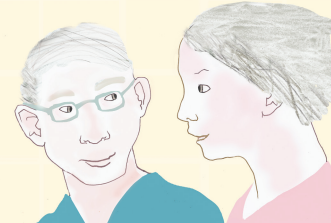 Revideret efterår 2023
Billedmateriale: Nationalt Videnscenter for Demens / Colourbox.dk
13
Øvelsesark: Aktiviteter i hverdagen
Aktiviteter som giver glæde i hverdagen:
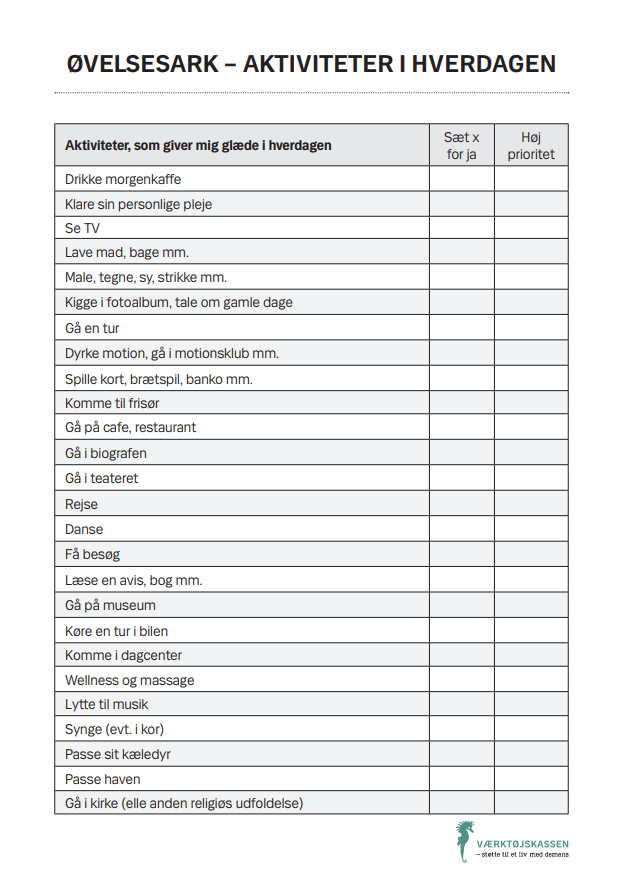 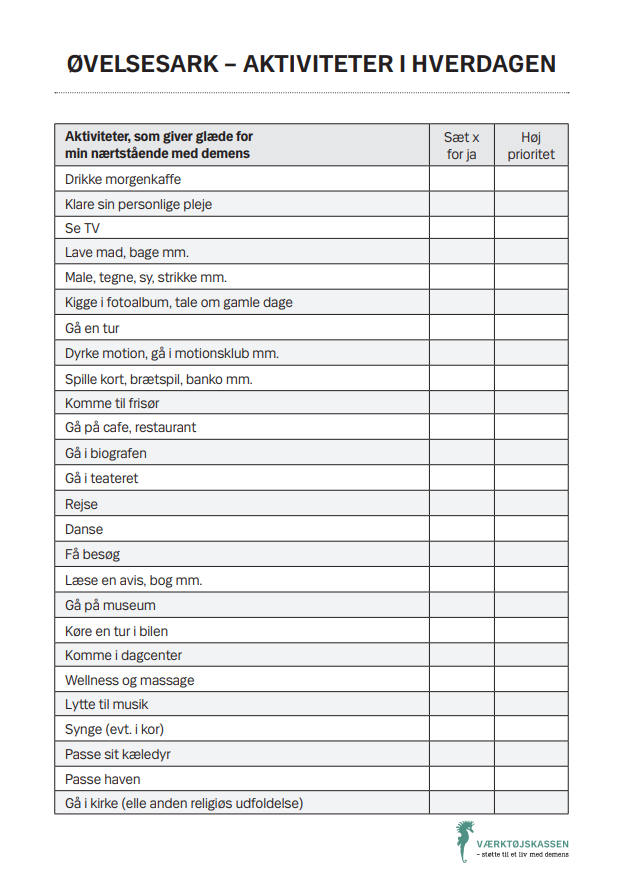 Drikke morgenkaffe
Klare sin personlige pleje
Se TV
Lave mad, bage mm.
….
….
….
Revideret efterår 2023
Billedmateriale: Nationalt Videnscenter for Demens / Colourbox.dk
14
Hvad kan jeg selv gøre for at leve et godt hverdagsliv med demens?
Trivsel og sundhed med demens
Man kan gøre meget for at trives og leve sundt med demens:
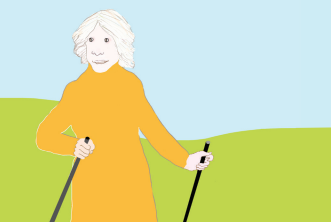 Fysisk aktivitet og motion – gå-ture (evt. med ledsager) er fint Få gerne pulsen op, men det behøver ikke være hård motion
Sund kost med meget grønt, bælgfrugter, olivenolie, fisk og skaldyr Spar på sukkeret og sørg for at spise og drikke tilstrækkeligt
Vitaminer og mineralerIsær kalk- og D-vitamintilskud, som forebygger knoglebrud
Lavt alkoholforbrug – 3-4 genstande om ugen Den skrøbelige hjerne erfølsom over for alkohol og medicin kan forstærke virkningen
God søvn Sov ikke om dagen. Hav faste sengetider og aftenritualer. Drik ikke kaffede sidste 5 timer før sengetid.
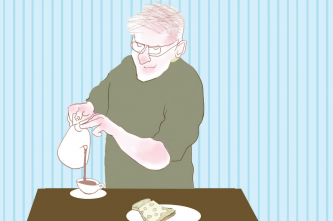 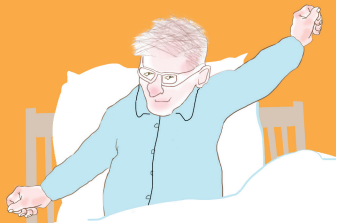 Revideret efterår 2023
Billedmateriale: Nationalt Videnscenter for Demens / Colourbox.dk / Commons Wikimedia
[Speaker Notes: Indledning: Noget om de særlige risikofaktorer, der følger af demens: 
Det er vigtigt at passe på sig selv og sit helbred – også når man har en demenssygdom. Sund livsstil standser ikke demenssygdommen, men meget tyder på, at det kan forsinke udviklingen. Et godt helbred bidrager til velvære og livskvalitet og forebygger mange skavanker og sygdomme.

De 3 punkter ”fysisk aktivitet, motion, kost & ernæring, samt søvn” uddybes på de flg. slides

Disse uddybes evt. i kort form: 
Alkohol
En genstand om dagen – fx en øl eller et glas vin – er normalt ikke usundt, men pas på alligevel. Nogle personer med demens bliver lettere påvirket af alkohol end normalt. Endvidere kan visse typer lægemidler forstærke virkningen af alkohol. Tal med lægen om det.
Det kan også være svært at styre forbruget, hvis man har svært ved at huske. Man skulle nødig drikke flere genstande dagligt i den tro, at man kun har drukket én.
Rygning
Tidligere troede nogle forskere, at rygning beskyttede mod demens, men i dag ved vi, at rygning øger risikoen for demens.
Det er aldrig for sent at holde op med at ryge – omend det kan være svært. Hvis det ikke lykkes, kan nikotin-tyggegummi eller lignende være en mulighed, så man i det mindste slipper for de skadelige stoffer i tobaksrøgen.
Hvis en person med demens ryger, bør man være opmærksom på, at tændte cigaretter kan blive glemt forskellige steder i boligen eller i sengen. Man kan forebygge brand ved at:
Sørge for at der er røgalarmer i huset.
Anskaffe et rygeforklæde.
Have brandsikre materialer i boligen.]
Omgivelser og personer i nærmiljøet
Video: Region H – Grib om livet: ’Stedet – et åndehul for yngre med demens’https://www.youtube.com/watch?v=q0z32IwSxm4
Revideret efterår 2023
Billedmateriale: Nationalt Videnscenter for Demens / Colourbox.dk
17
[Speaker Notes: De fysiske og sociale omgivelser har stor indflydelse på, at personer med demenssygdom kan bevare tryghed, værdighed og deltagelse i meningsfuld beskæftigelse
Derfor er det i højere grad omgivelserne der skal tilpasses/tilpasse krav og forventninger til personen med demens og ikke omvendt.]
Hverdagsliv
Gode råd til tilpasning af dine aktiviteter:
Undgå at planlægge for mange aktiviteter den samme dag
Vær opmærksom på, at demenssygdom kan medføre nedsat motivation og lyst til aktiviteter, særligt hvis noget opleves som vanskeligt 
Planlæg faste aktiviteter i løbet af ugen – og skriv det i kalenderen. Det kan være nemmere at få noget gjort, når det er ’en aftale’.
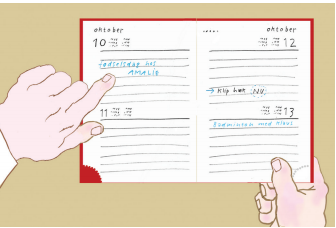 Revideret efterår 2023
Billedmateriale: Nationalt Videnscenter for Demens / Colourbox.dk
Eksempler på hjælpemidler i hverdagen
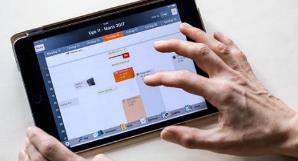 Elektronisk kalender

Elektronisk livshistorie

GPS armbåndsur
Røgalarm
Komfurvagt
Medicinhusker (med alarm)
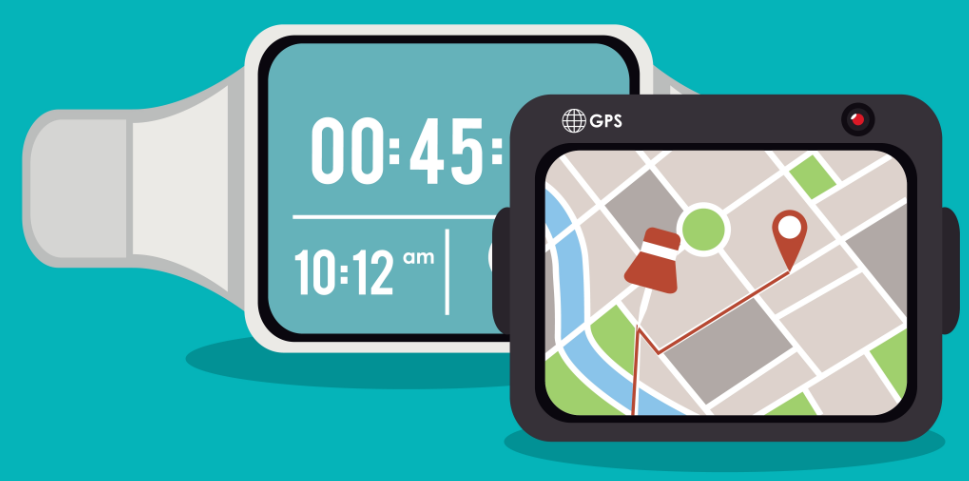 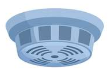 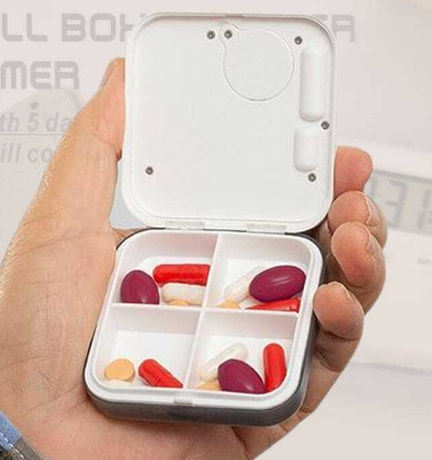 Revideret efterår 2023
Billedmateriale: Nationalt Videnscenter for Demens / Colourbox.dk
19
[Speaker Notes: Dette er blot nogle eksempler – flere kan nævnes efter behov]
Indretning af hjemmet
Overskuelighed Indret hjemmet med faste pladser til nøgler, pung, medicin osv.
SynlighedBrug fx glaslåger, sæt labels eller billeder på skuffer og døre. Tænk også på god belysning.
KontrastfarverBrug kontrastfarver til at fremhæve bestemte ting i indretningen, fx et farvet toiletsæde.
Tryghed og sikkerhedVær opmærksom på sikkerhed i hjemmet, fx  rengøringsmidler/kemikalierog forebyggelse af fald og brand
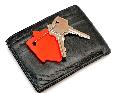 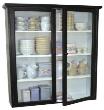 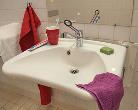 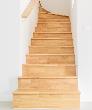 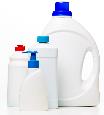 Revideret efterår 2023
Billedmateriale: Nationalt Videnscenter for Demens / Colourbox.dk
20
Hvad synes du har været interessant i dag?
Tak for i dag